Généralités  sur les systèmes informatiques
Activité N°1:Observez les figures ci-dessous, qu’est ce que vous remarquez?
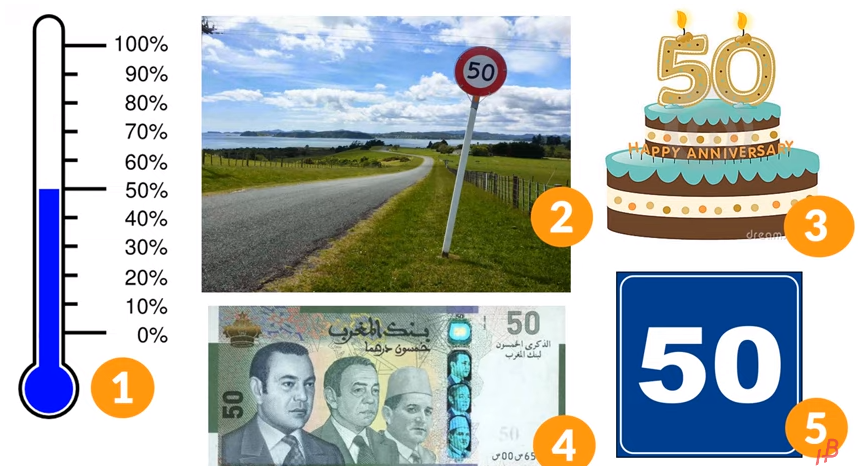 Retrouvez la donnée qui se répète dans les différentes images?
Trouvez les images qui fournissent une donnée significative.
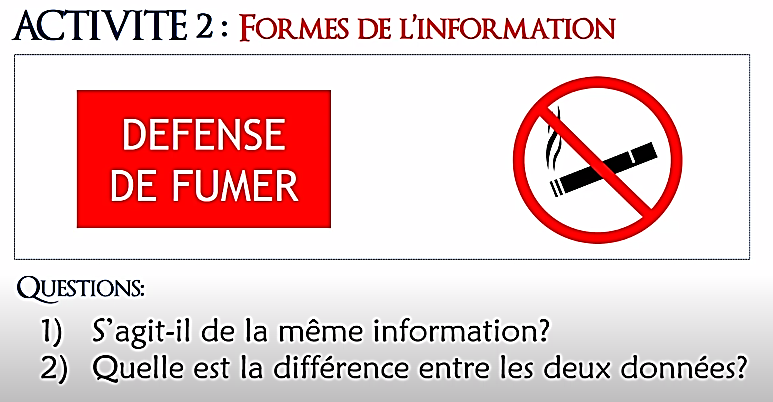 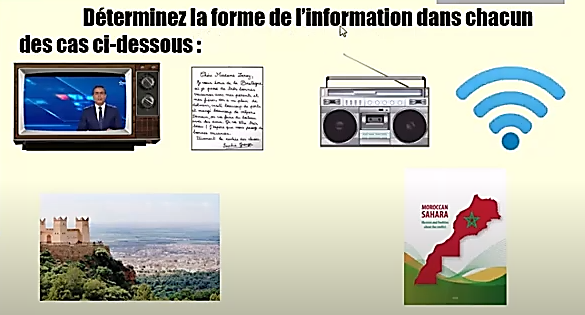 Conclusion à retenir
Une information se caractérise toujours par un sens.
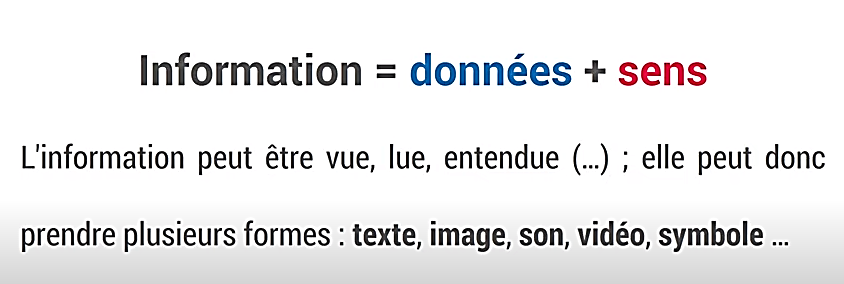 Quels changements ont subi les données de la figure ci-dessous.
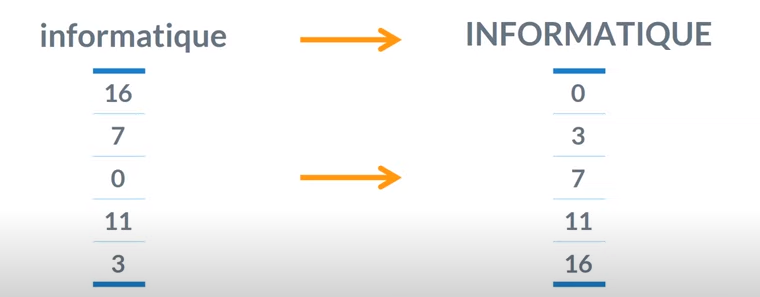 Conclusion à retenir:
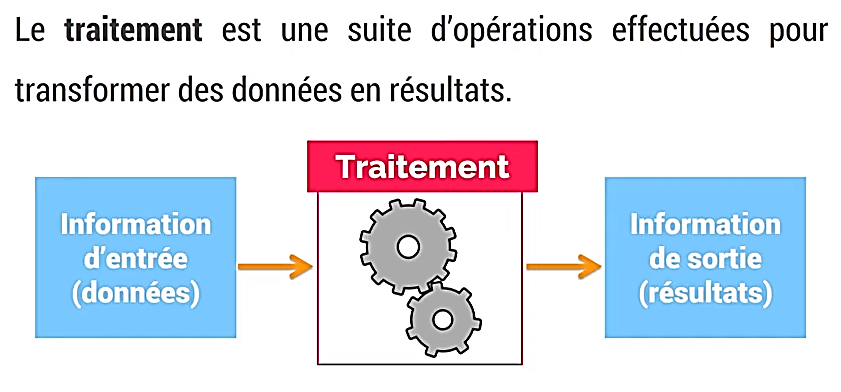 Citer des exemples dans le quels on peut faire le traitement de différentes manières.
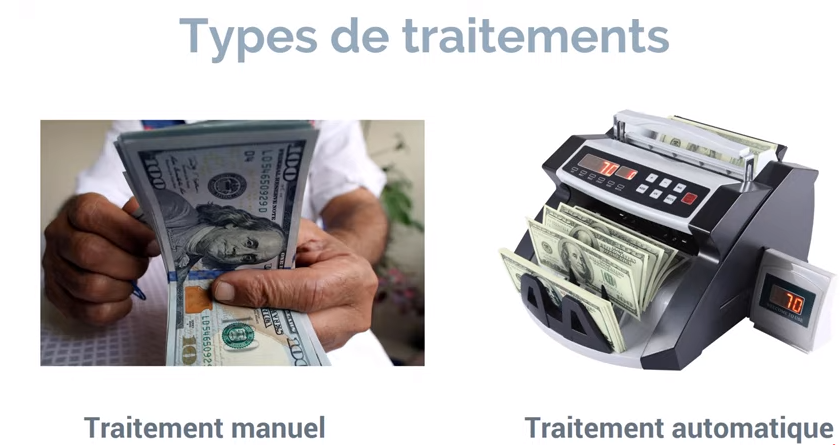 Activité N°3: comparer le temps écoulé, l’effort fourni et les risques d’erreurs pour chaque figure ci-dessous.
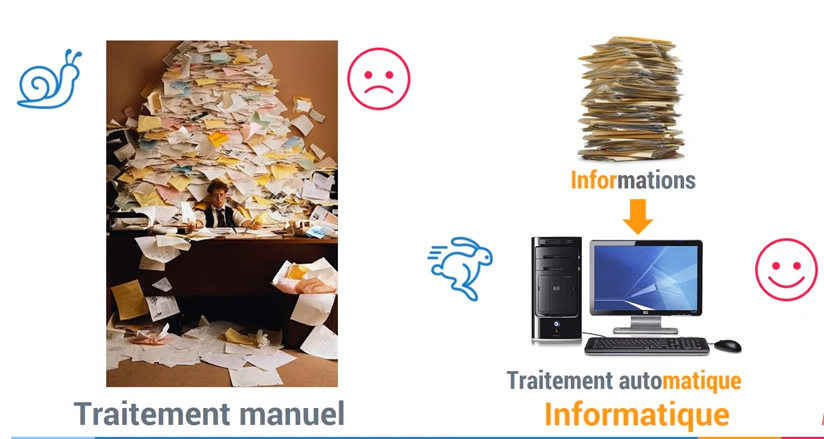 Définir alors l’informatique et l’ordinateur
Il y a plusieurs machines et appareils qui peuvent faire le traitement automatique des informations.
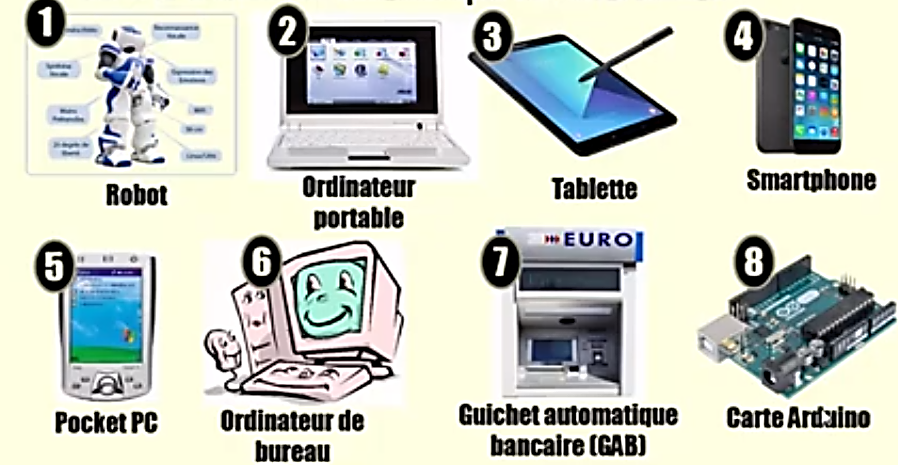 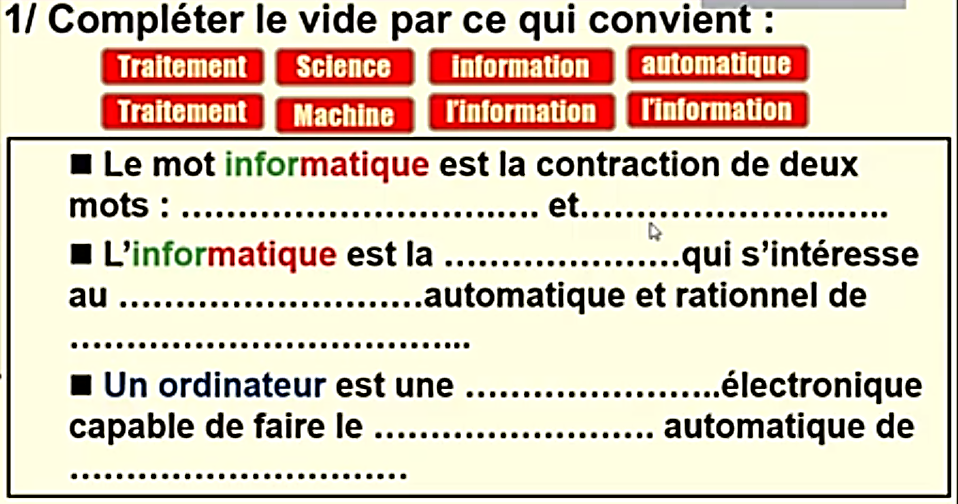 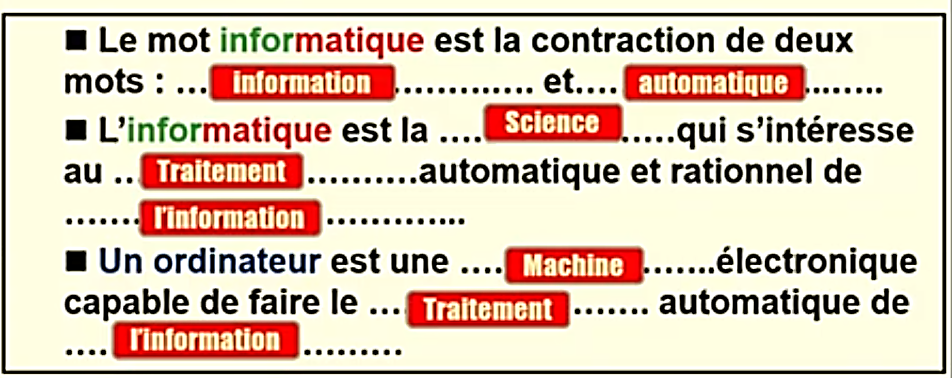 Activité N°4: citer quelques périphériques de l’ordinateur. Est-ce que le matériel à lui seul suffit pour traiter les informations?
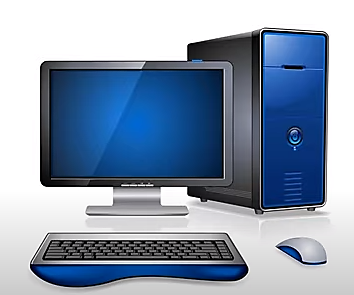 Activité 5:
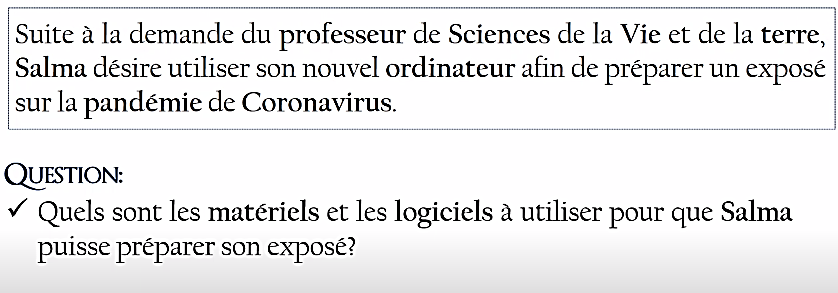 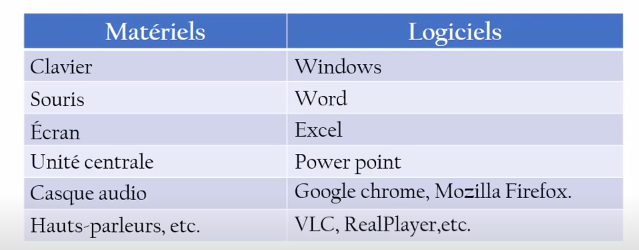 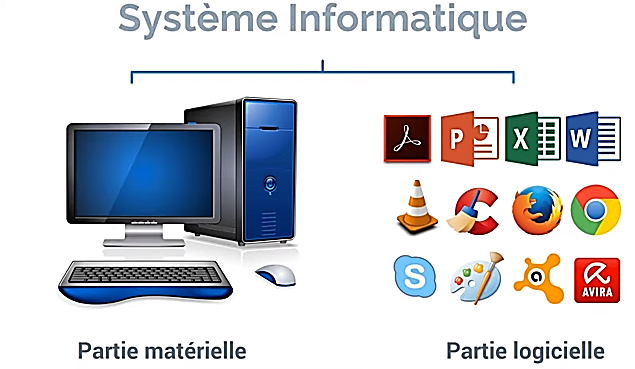 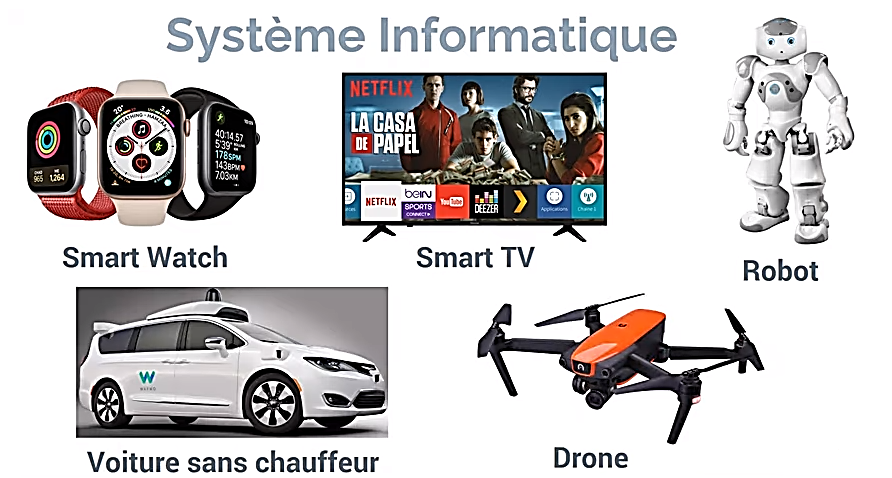 conclusion
Conclusion à retenir:
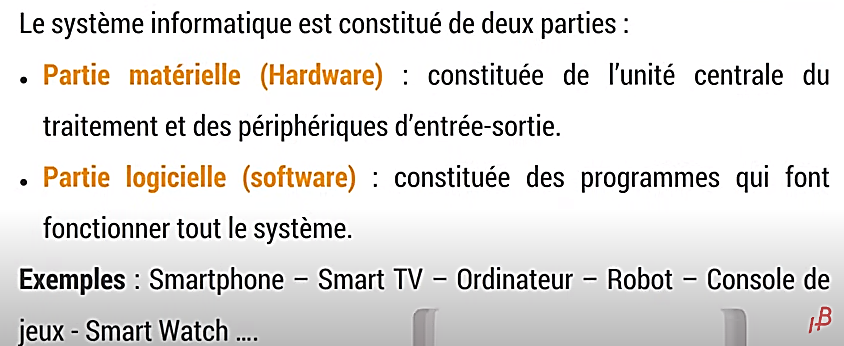 Activité N°5:
Définir un ordinateur? Pourquoi les ordinateurs d’aujourd’hui sont dit multimédia
Discuter les périphériques de l’ordinateur ainsi que le rôle de chacun d’eux.
Donner un schéma fonctionnel de l’ordinateur.
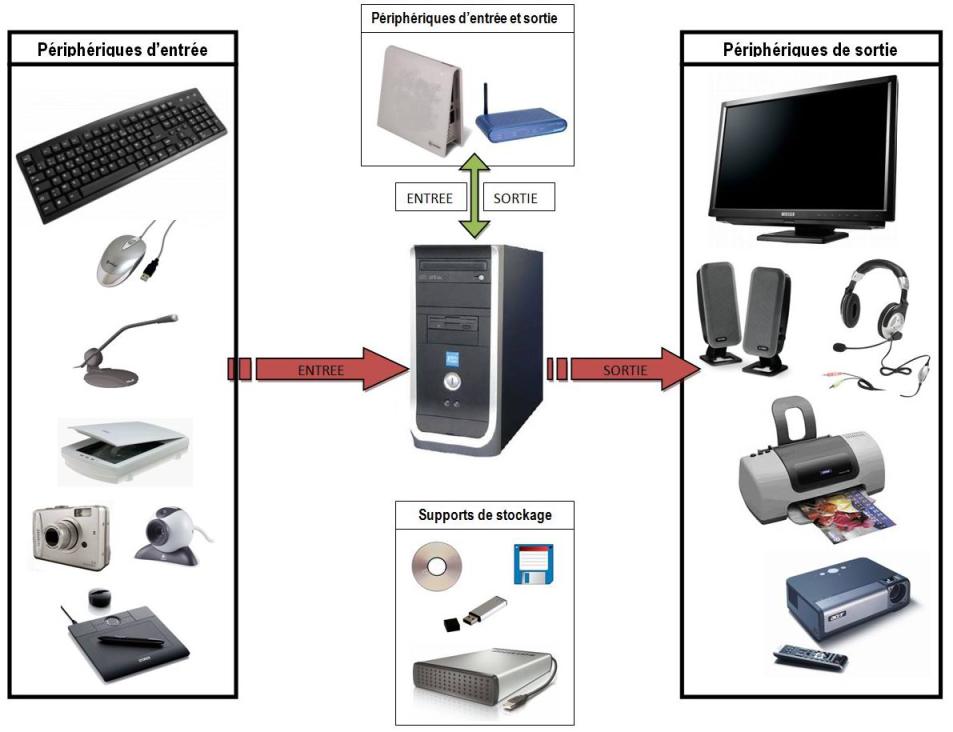 Comment s’appelle ce connecteur?
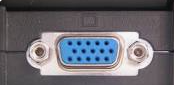 Port Parallèle
Port série
VGA
PS/2
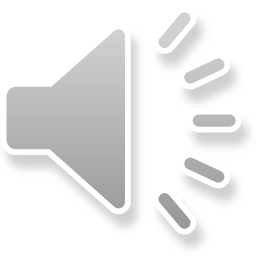 Parmi les éléments suivants lequel est périphérique de sortie
Unité central
Le microphone
Le scanneur
Lecteur dvd
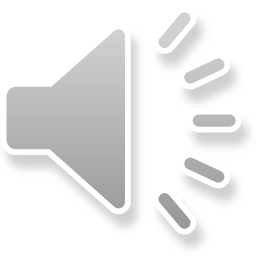 La Différence entre une calculatrice et un ordinateur
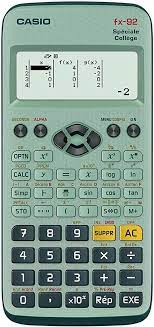 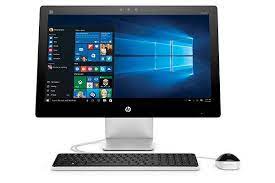 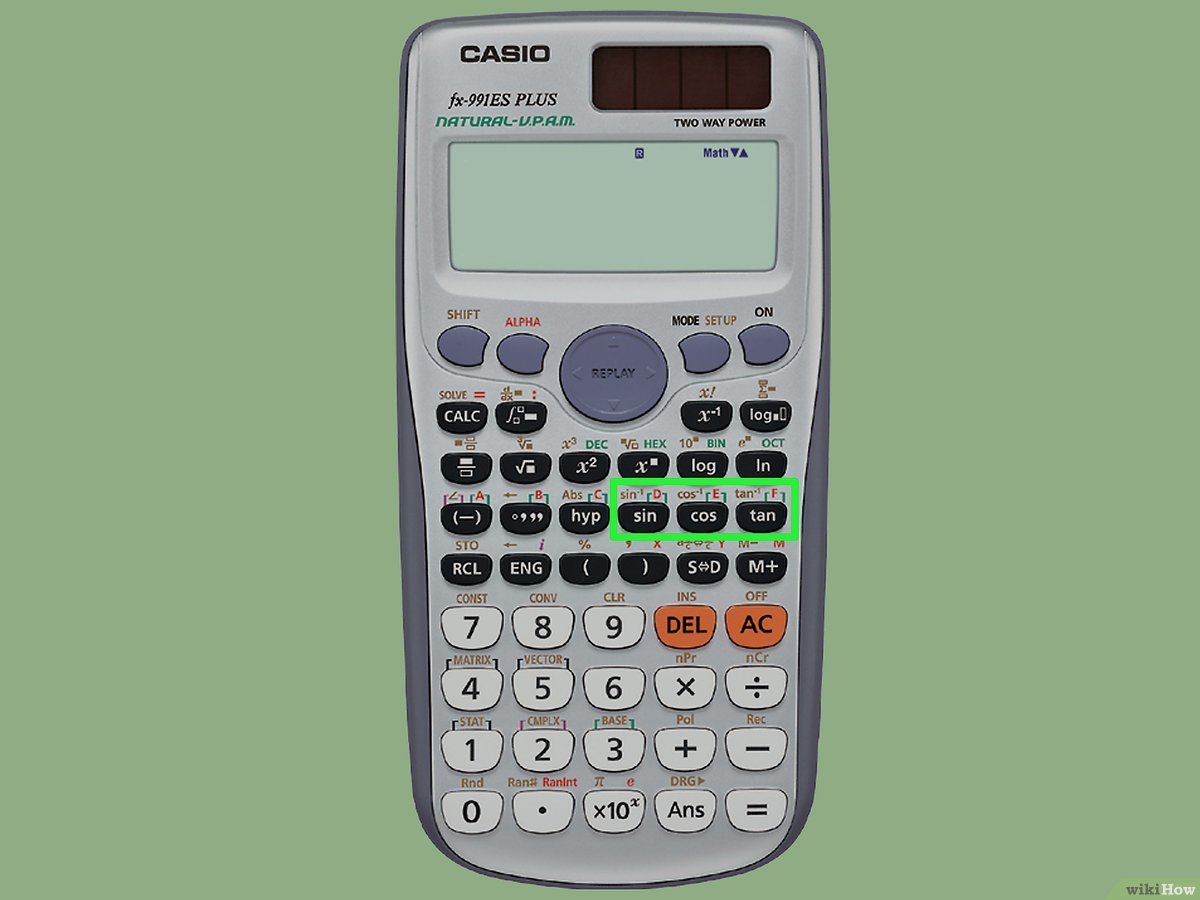 pouvez vous expliquer le principe de fonctionnement d’une calculatrice,
Plus précisément expliquer comment la calculette peut effectuer l’opération 5+4
Schéma expliquant le fonctionnement d’une calculette.
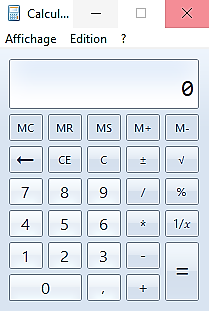 Mémoire B
Mémoire A
opérandes
opérateurs
Organe de calcul
Déroulement de l’opération 7+9